Park Śląski
Galeria Rzeźby Śląskiej – cz. I

Zdjęcia i prezentację wykonała Zofia Błońska
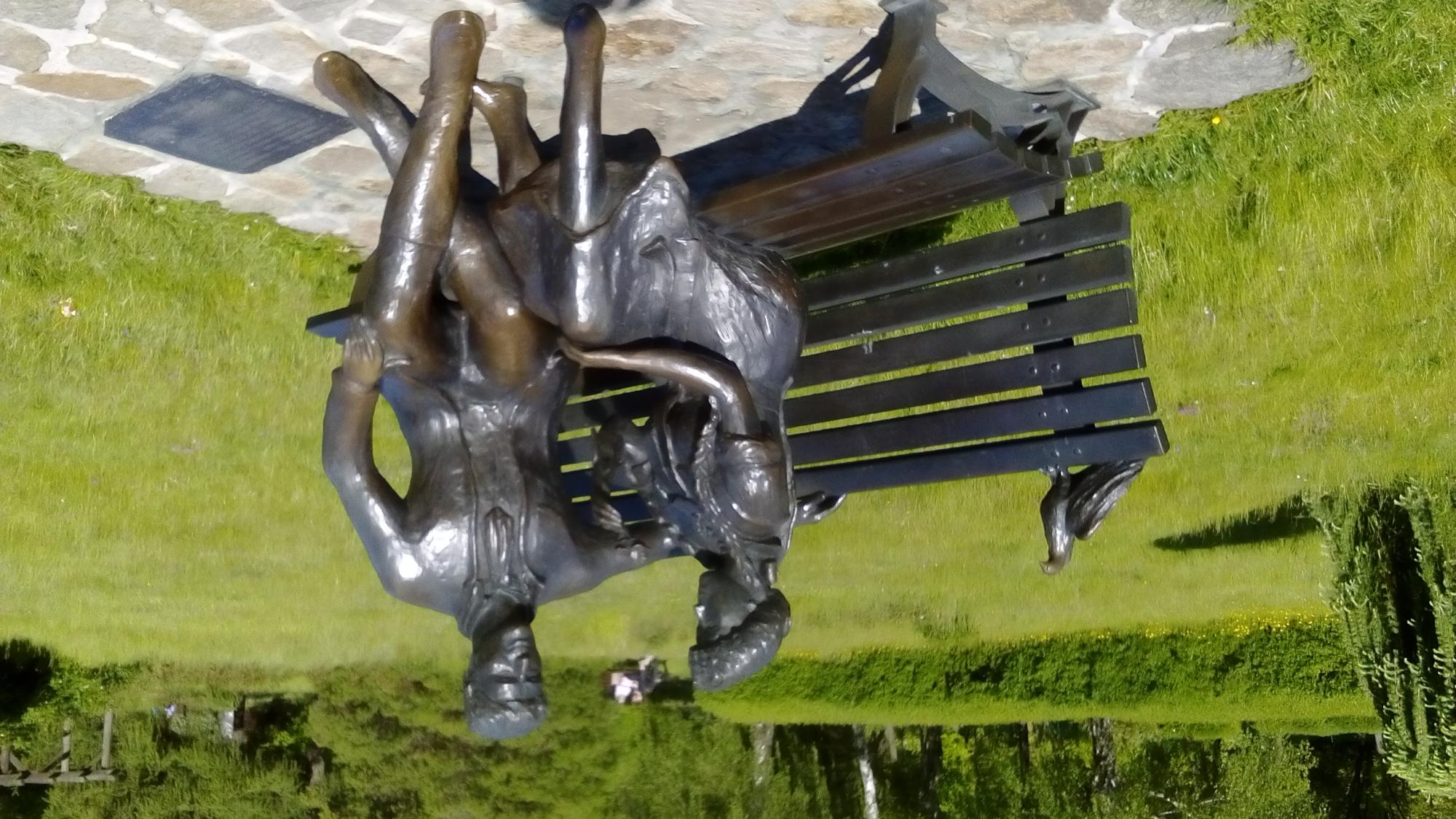 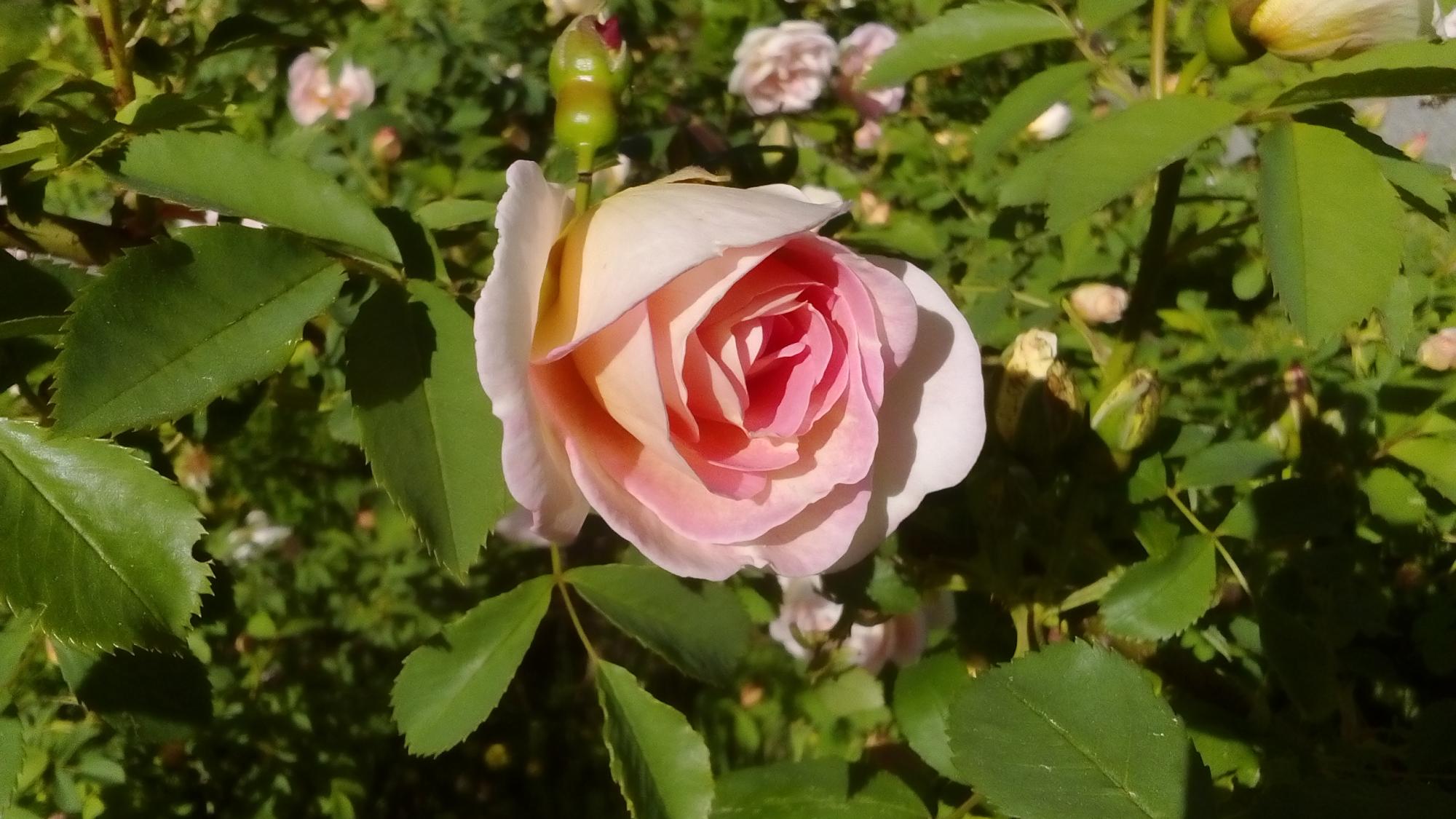 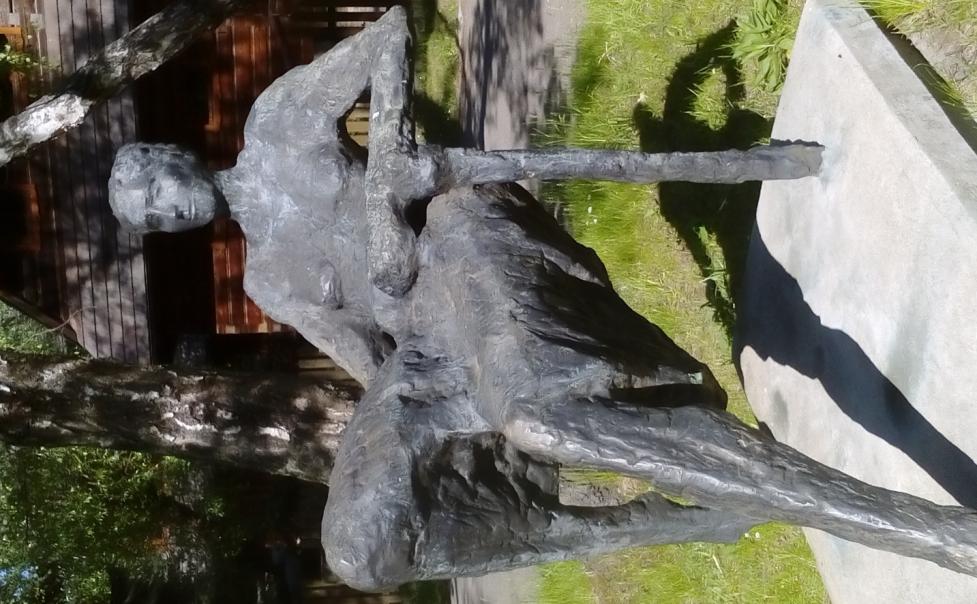 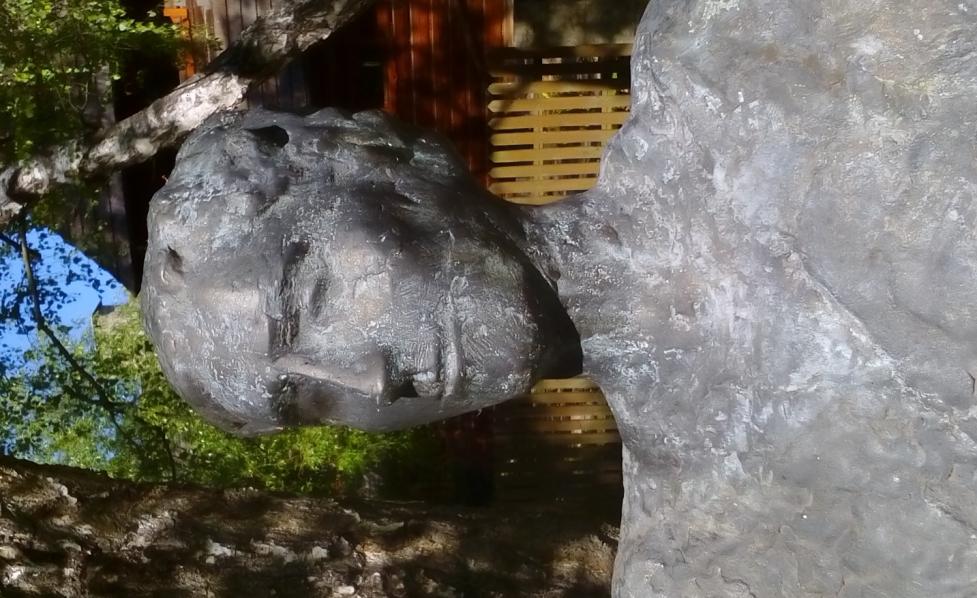 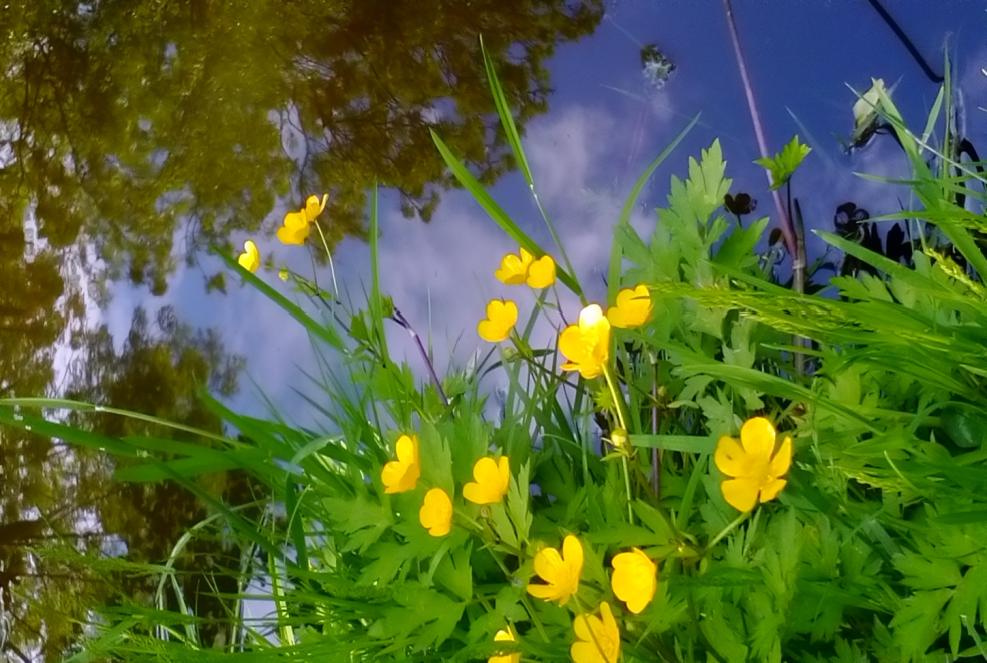 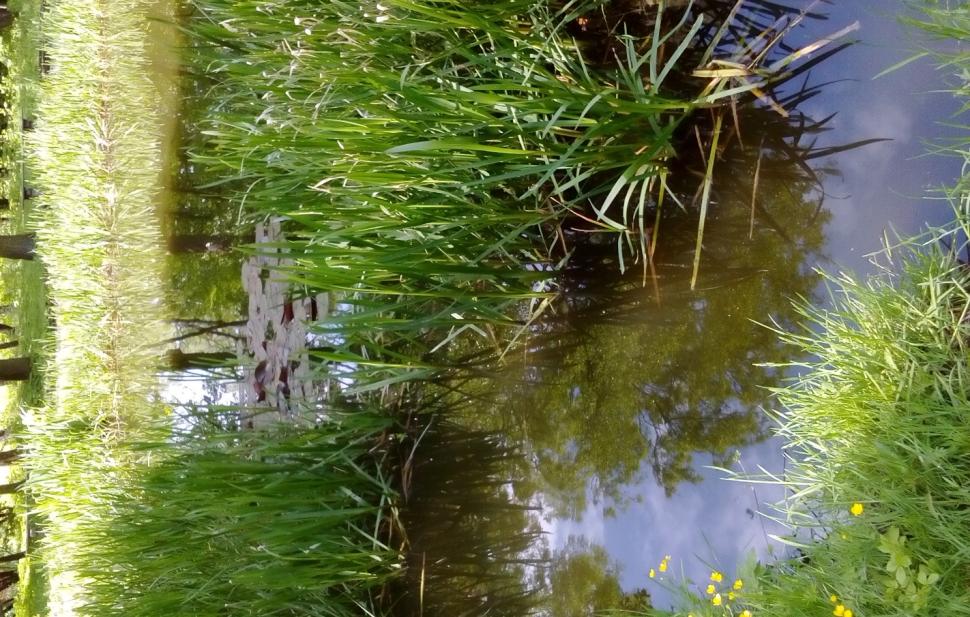 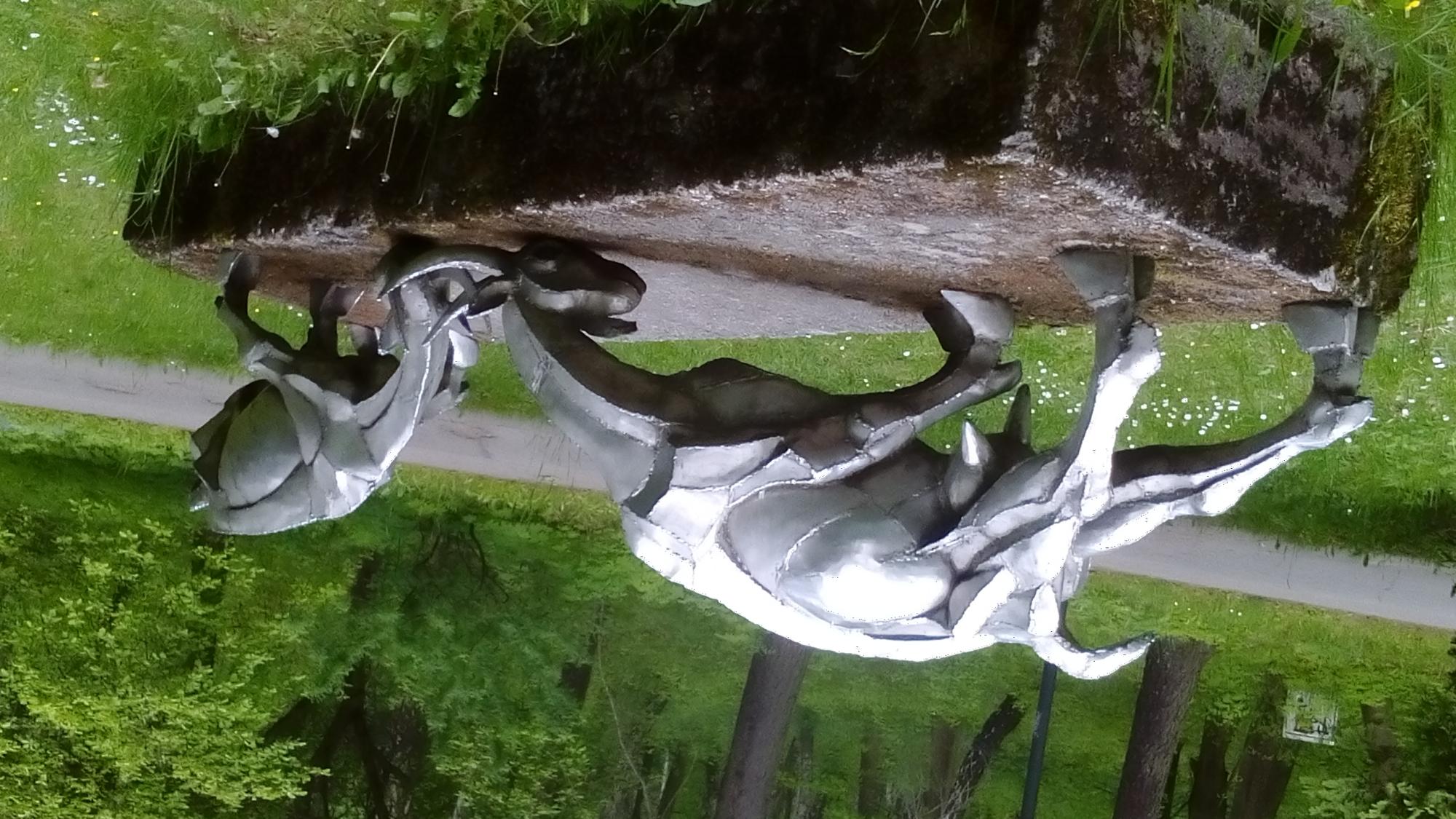 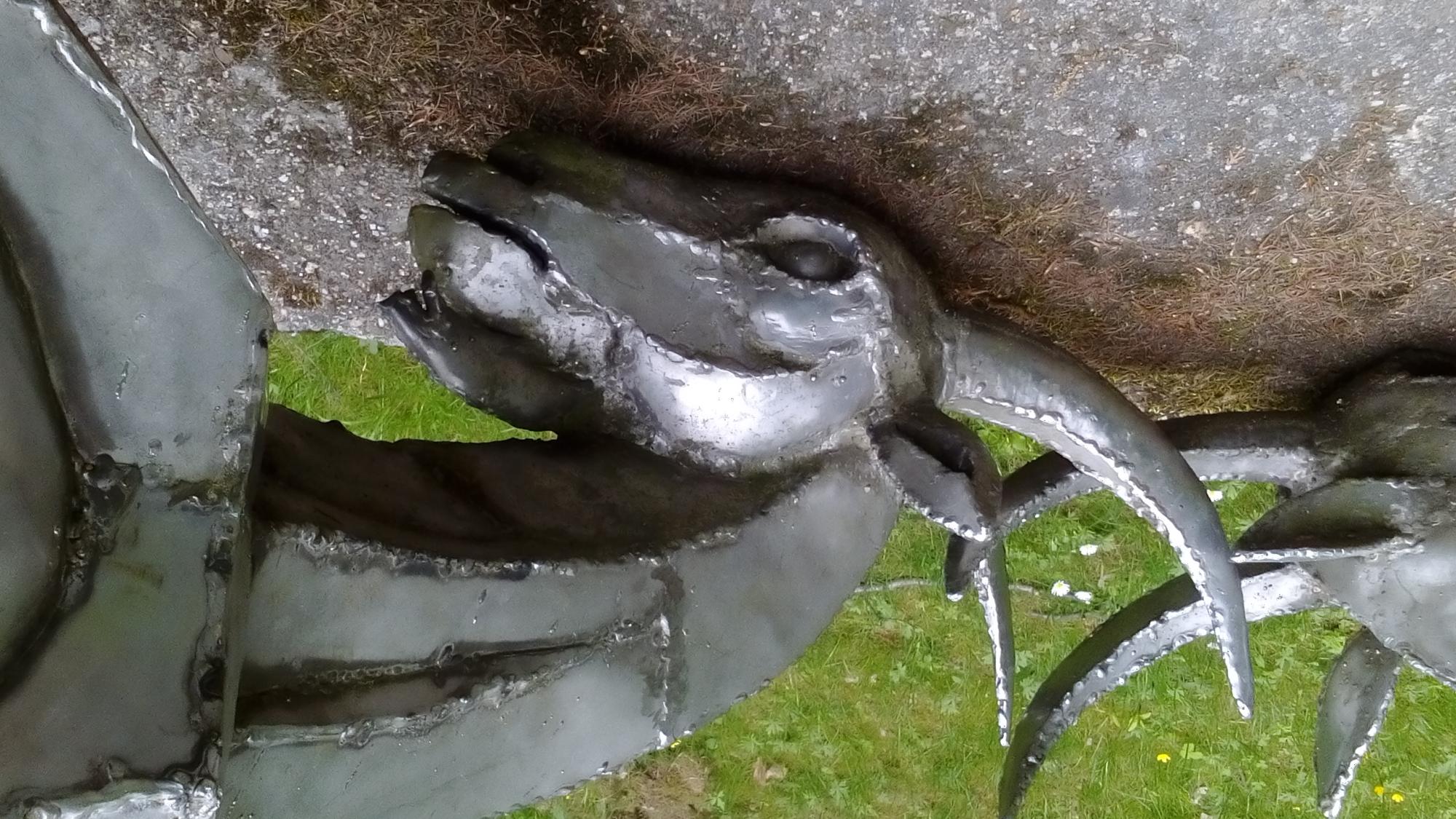 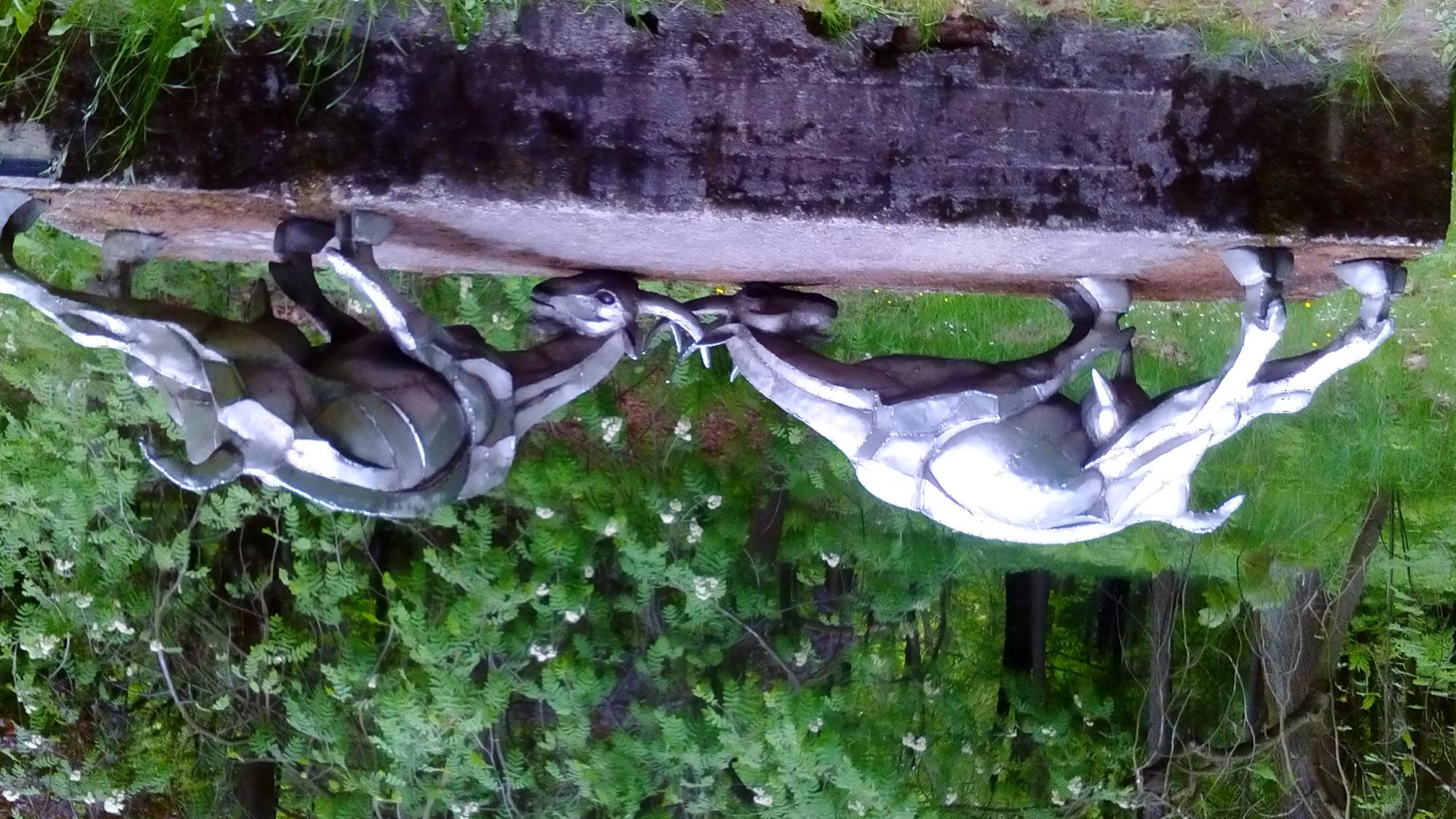 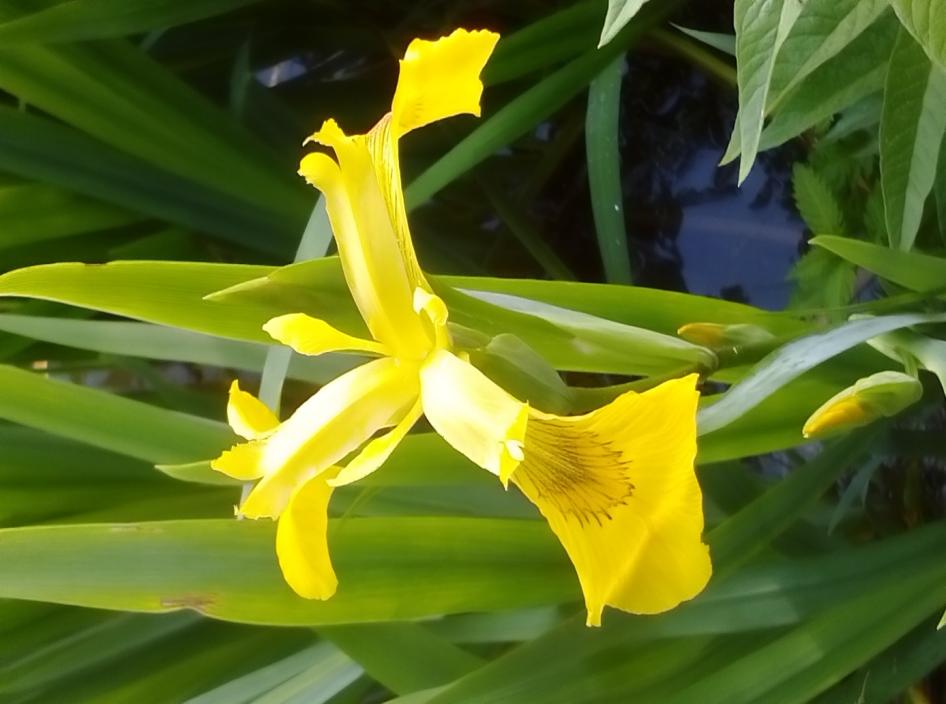 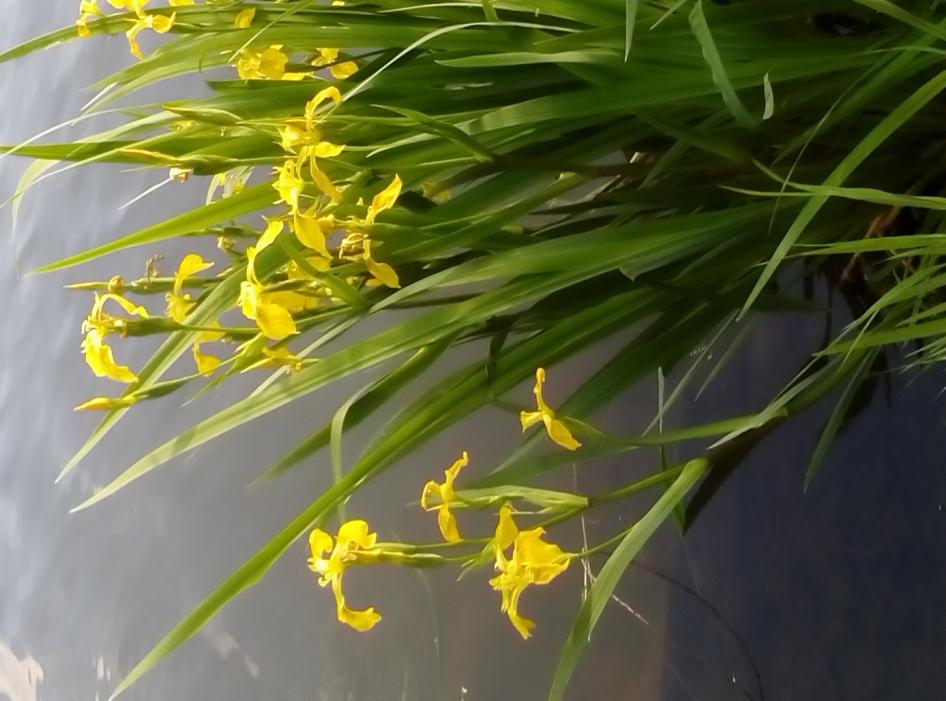 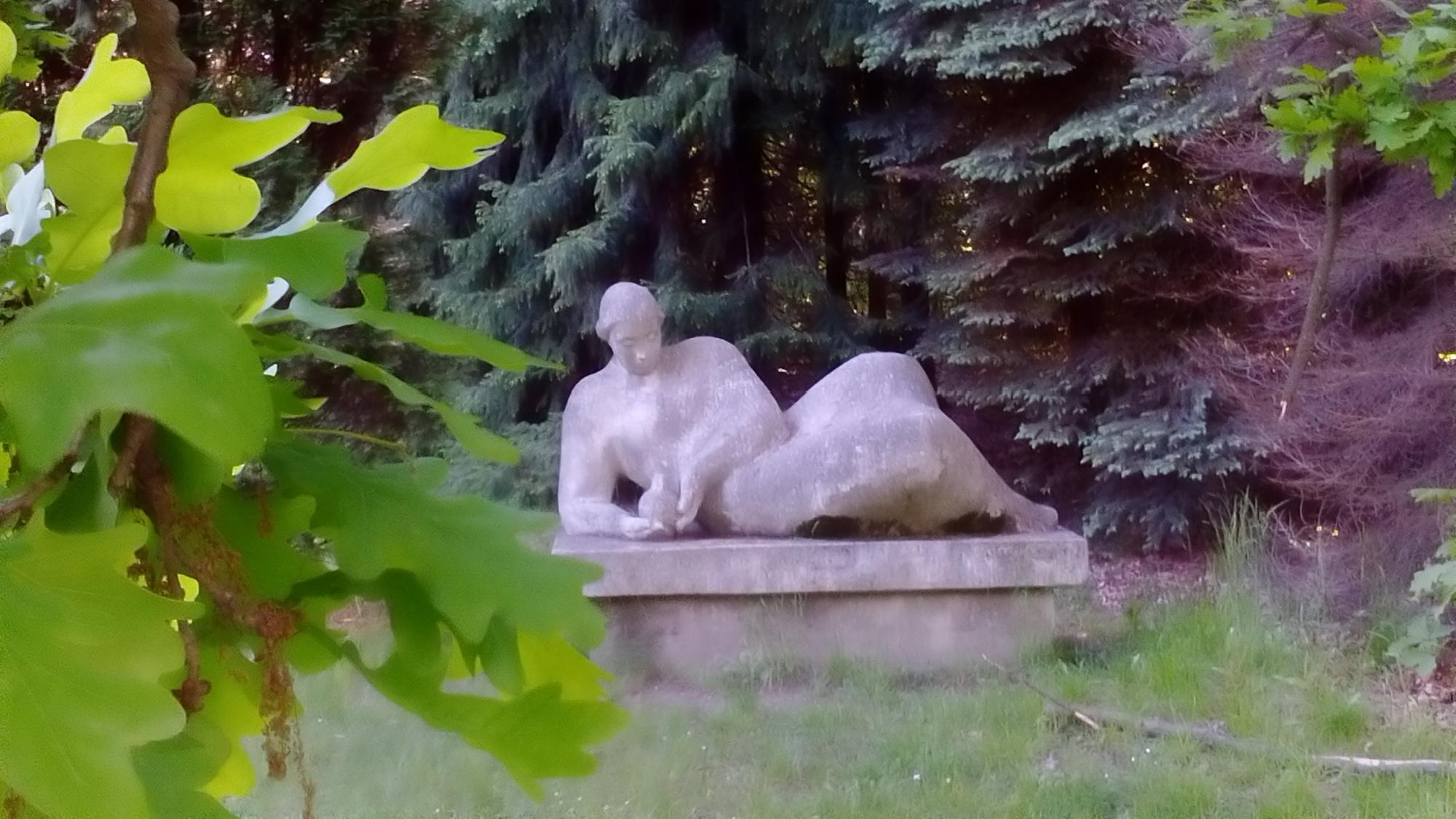 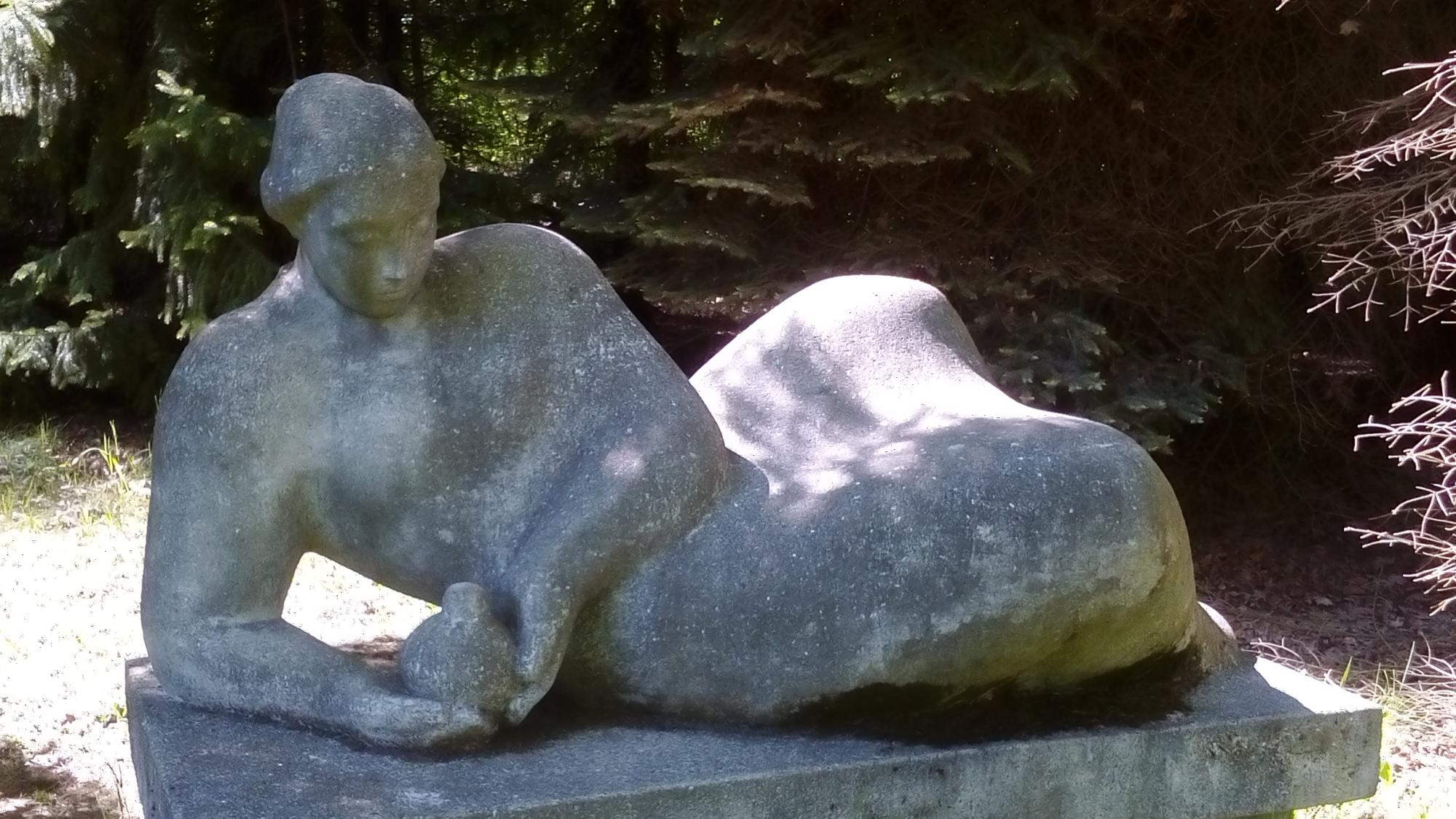 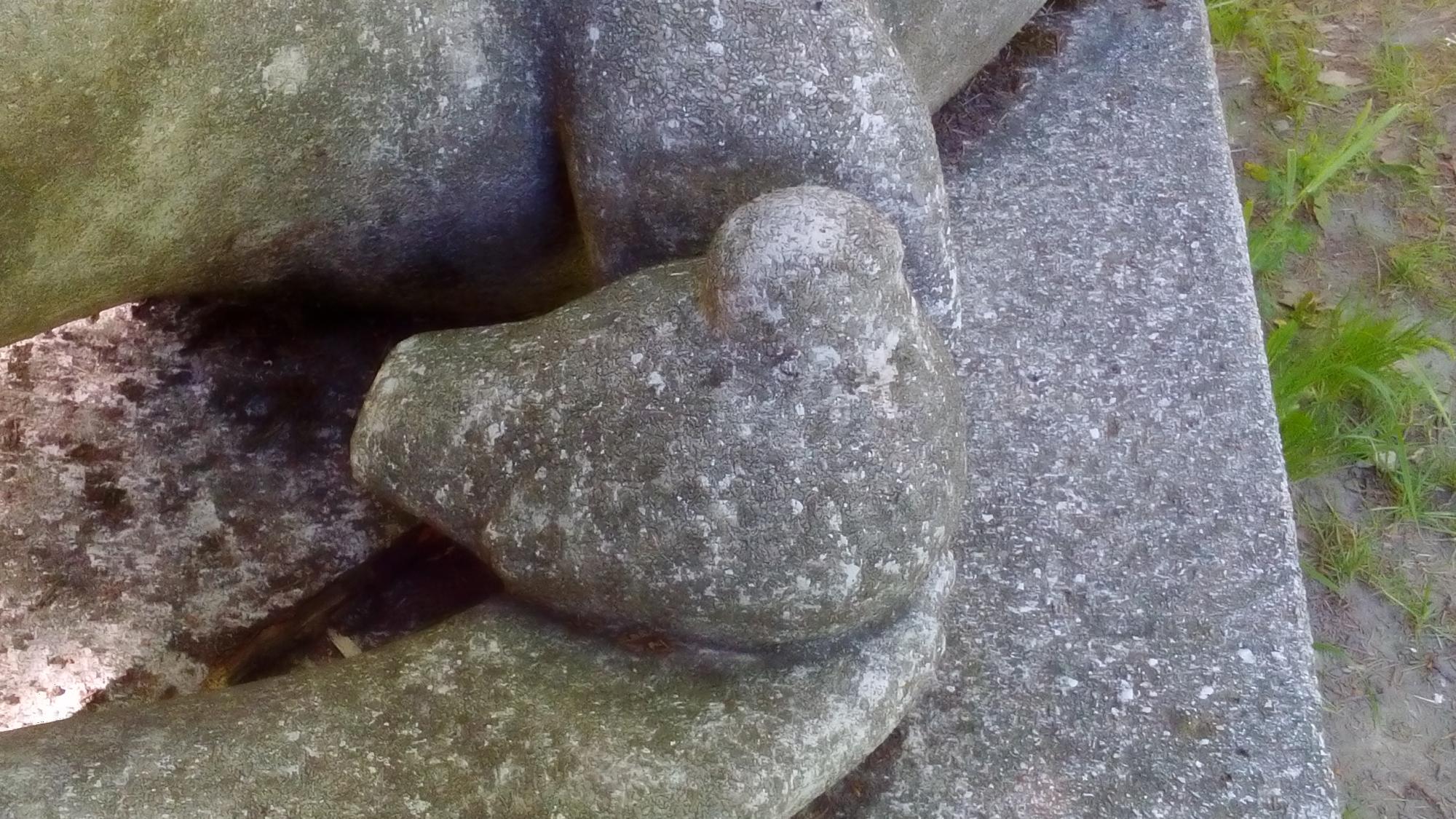 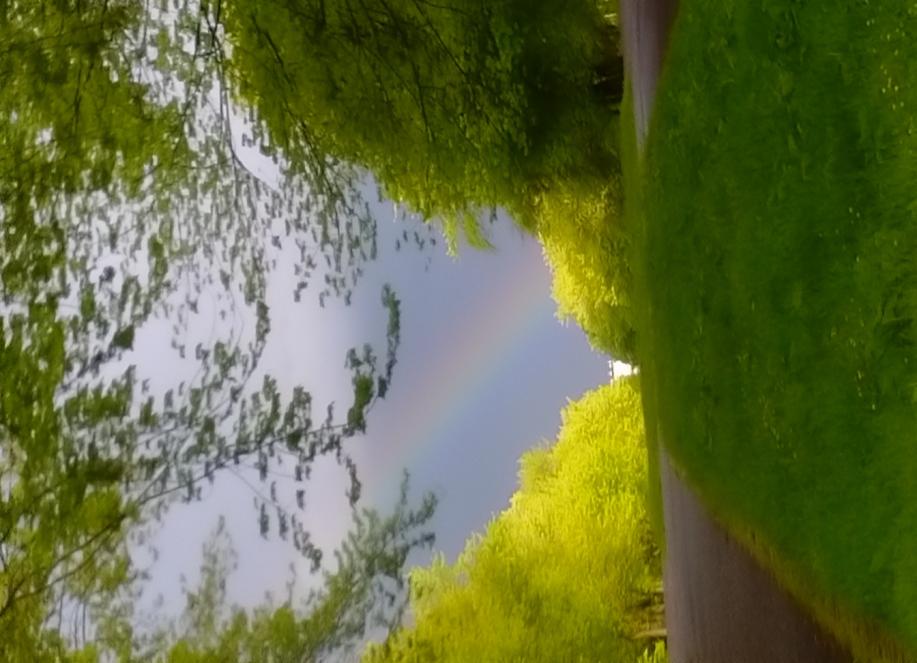 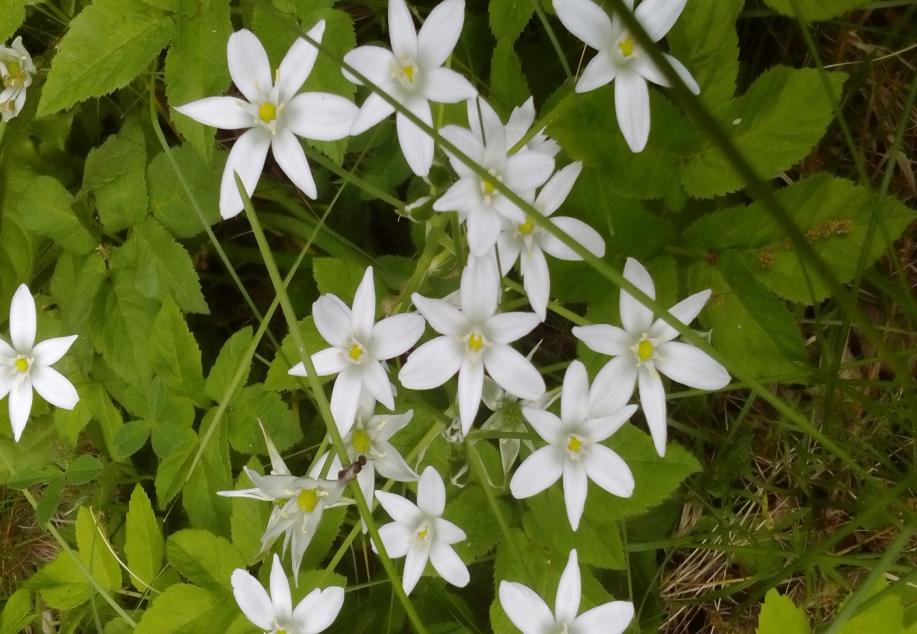 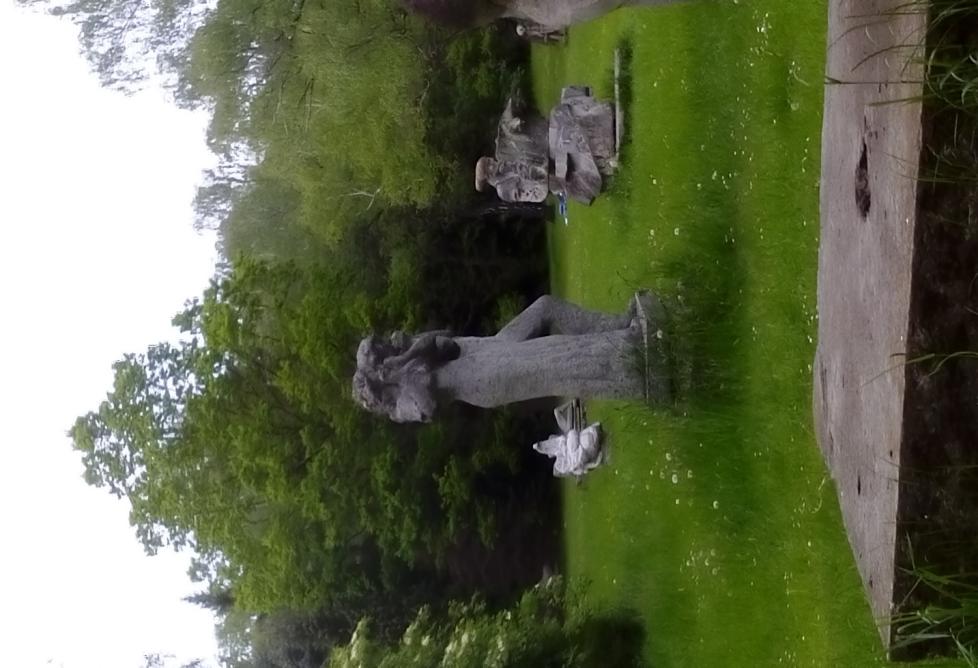 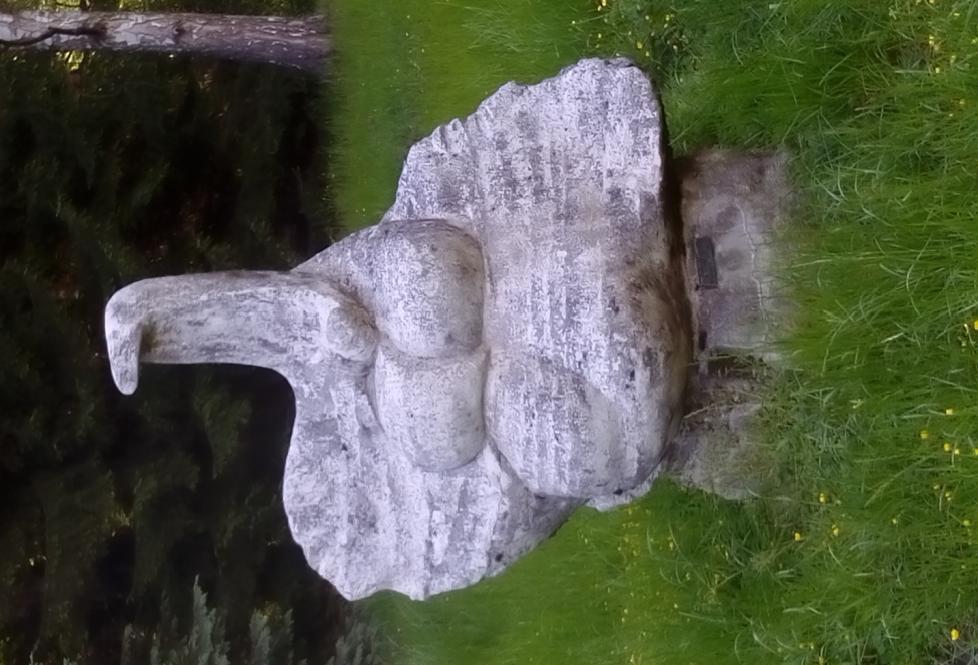 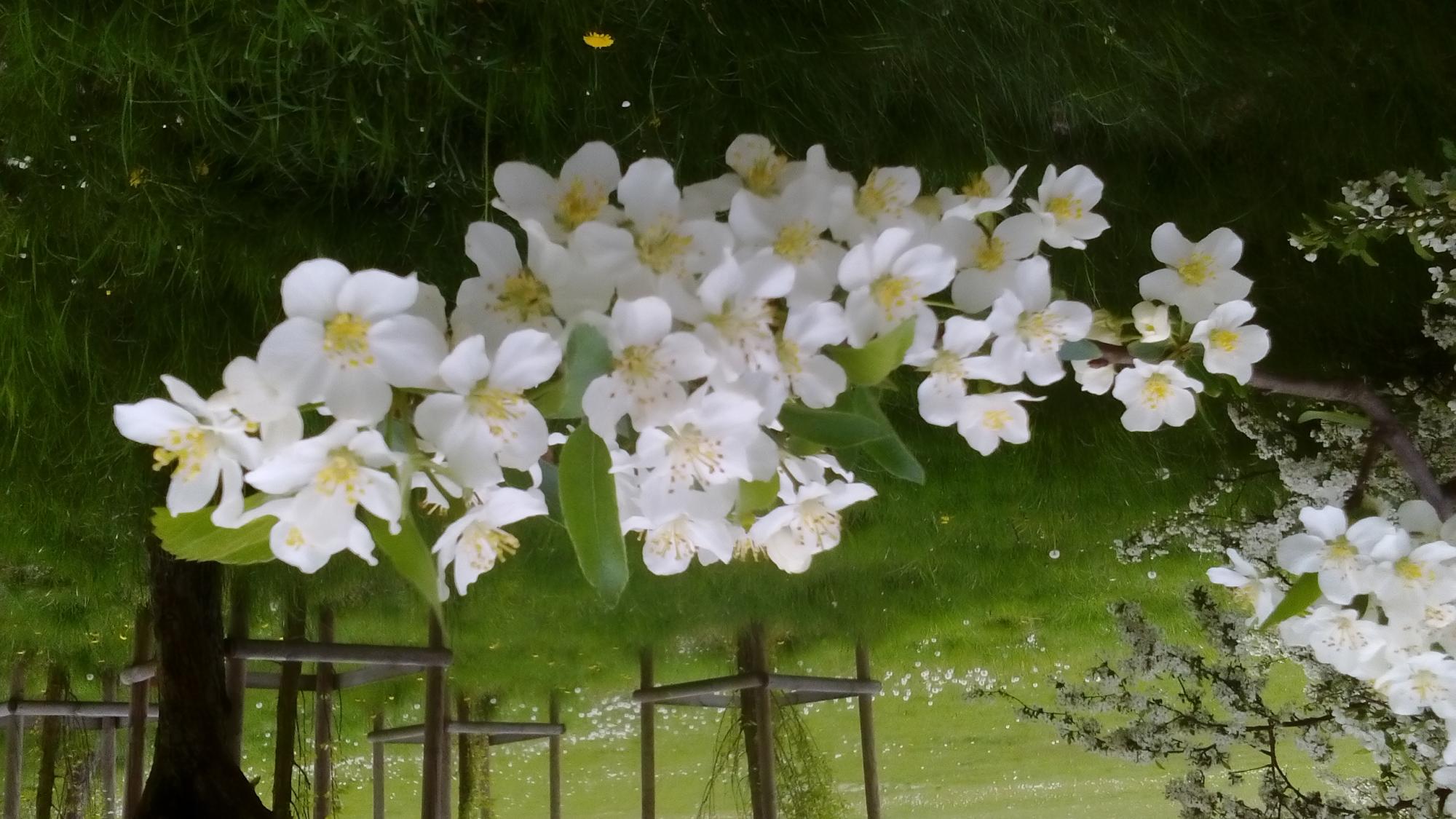 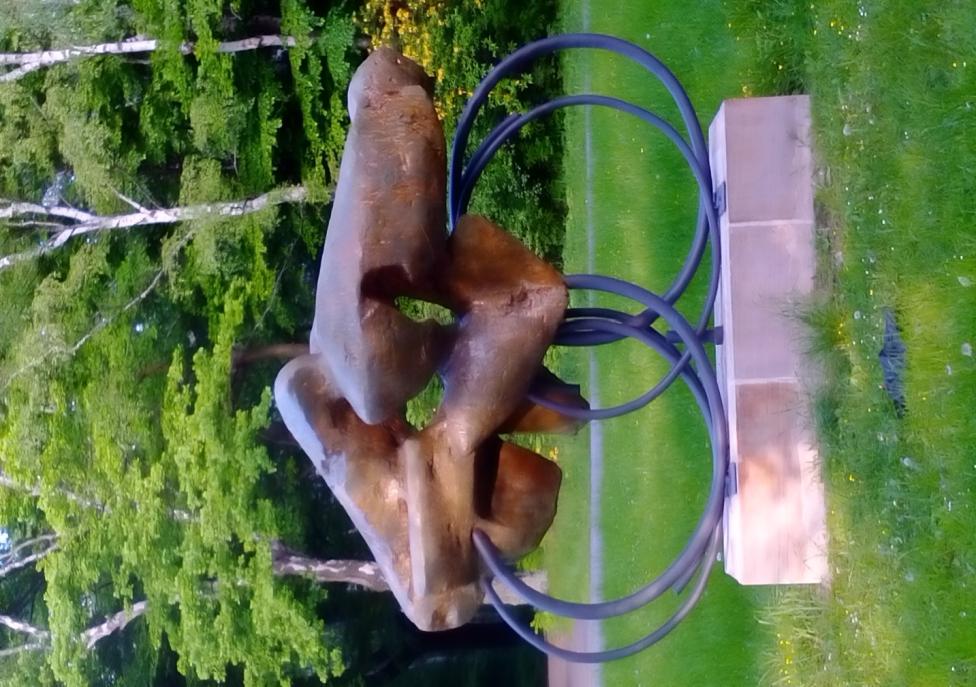 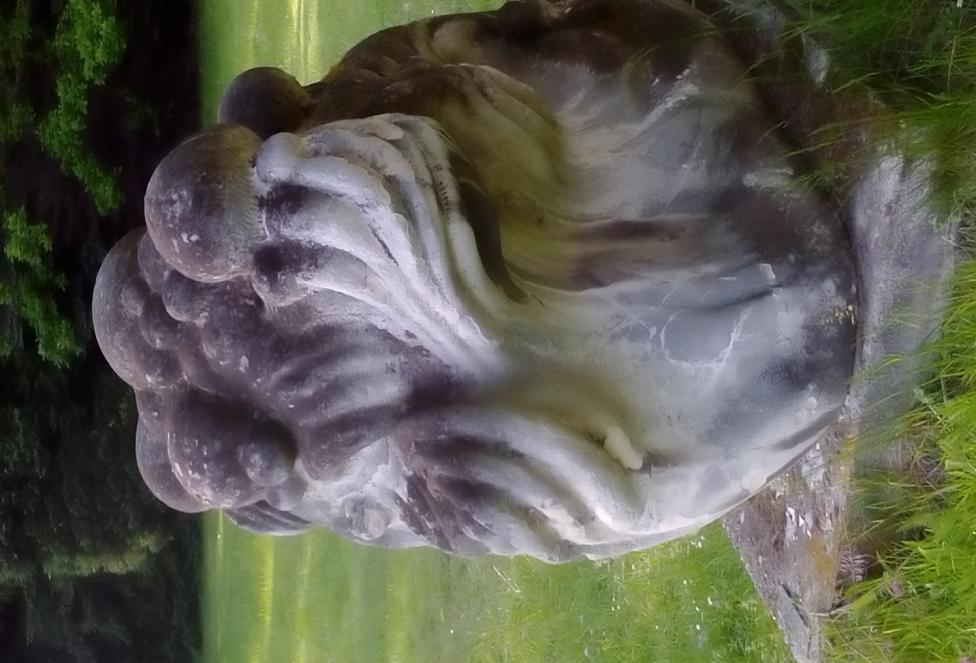 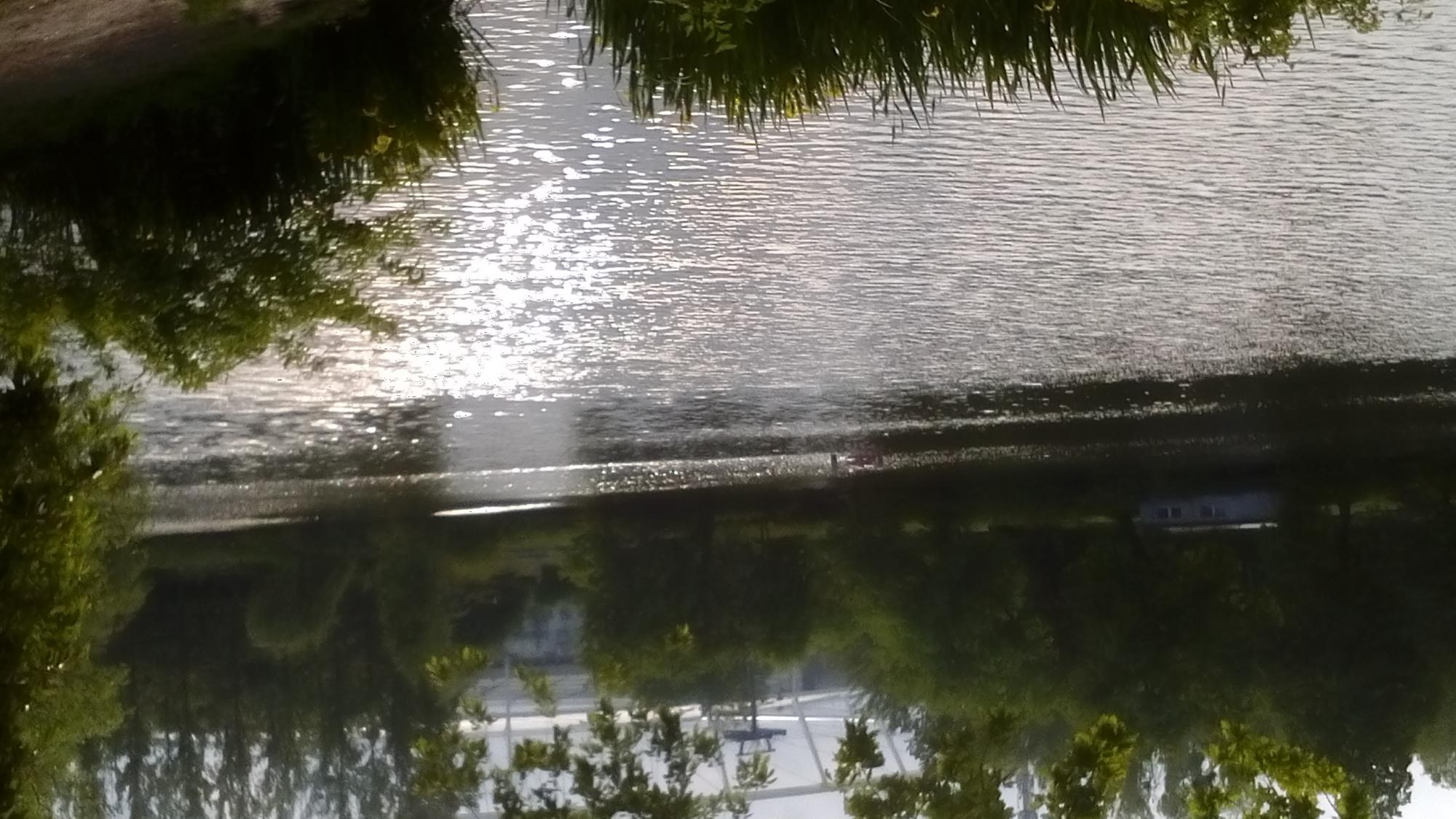 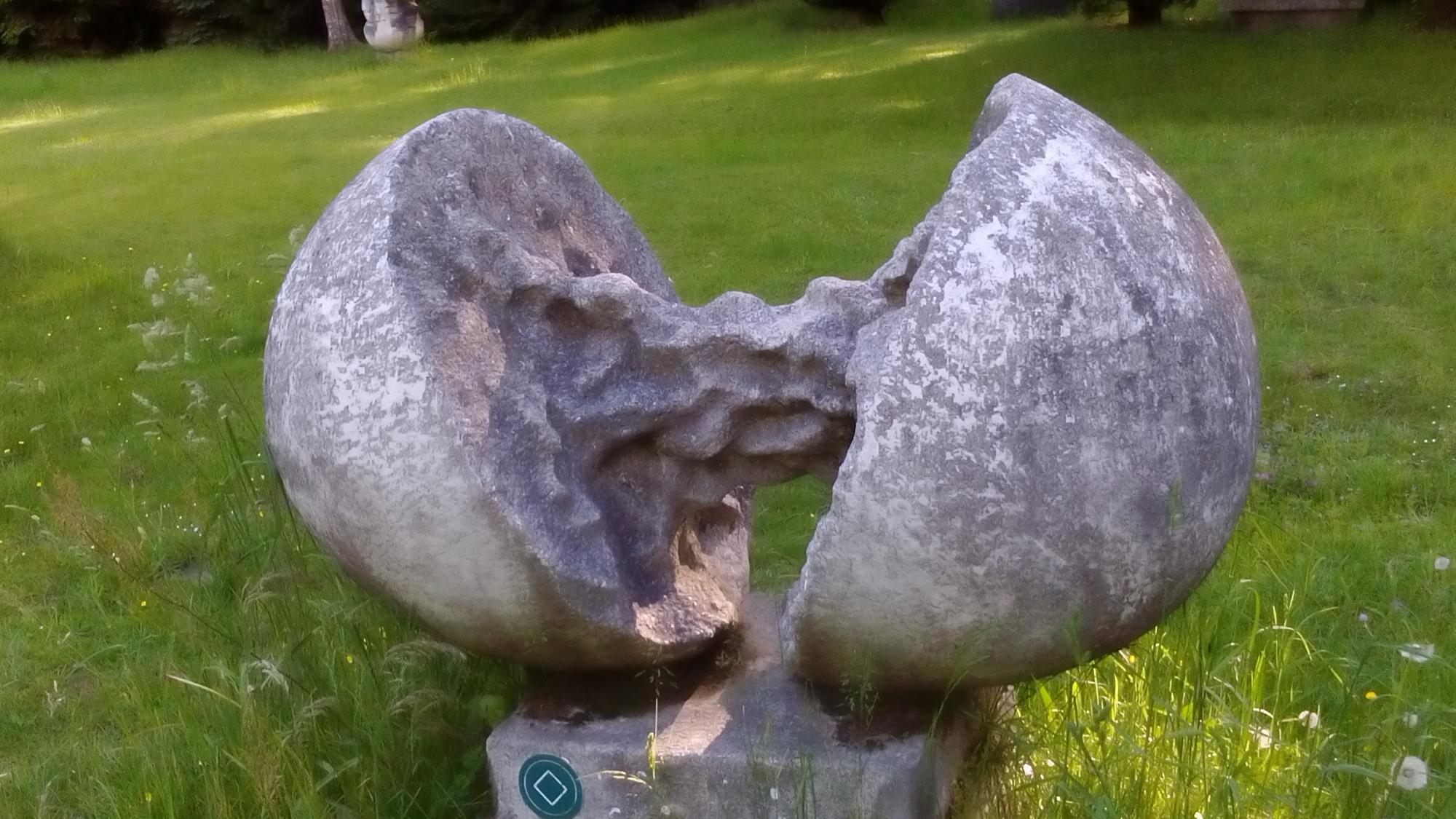 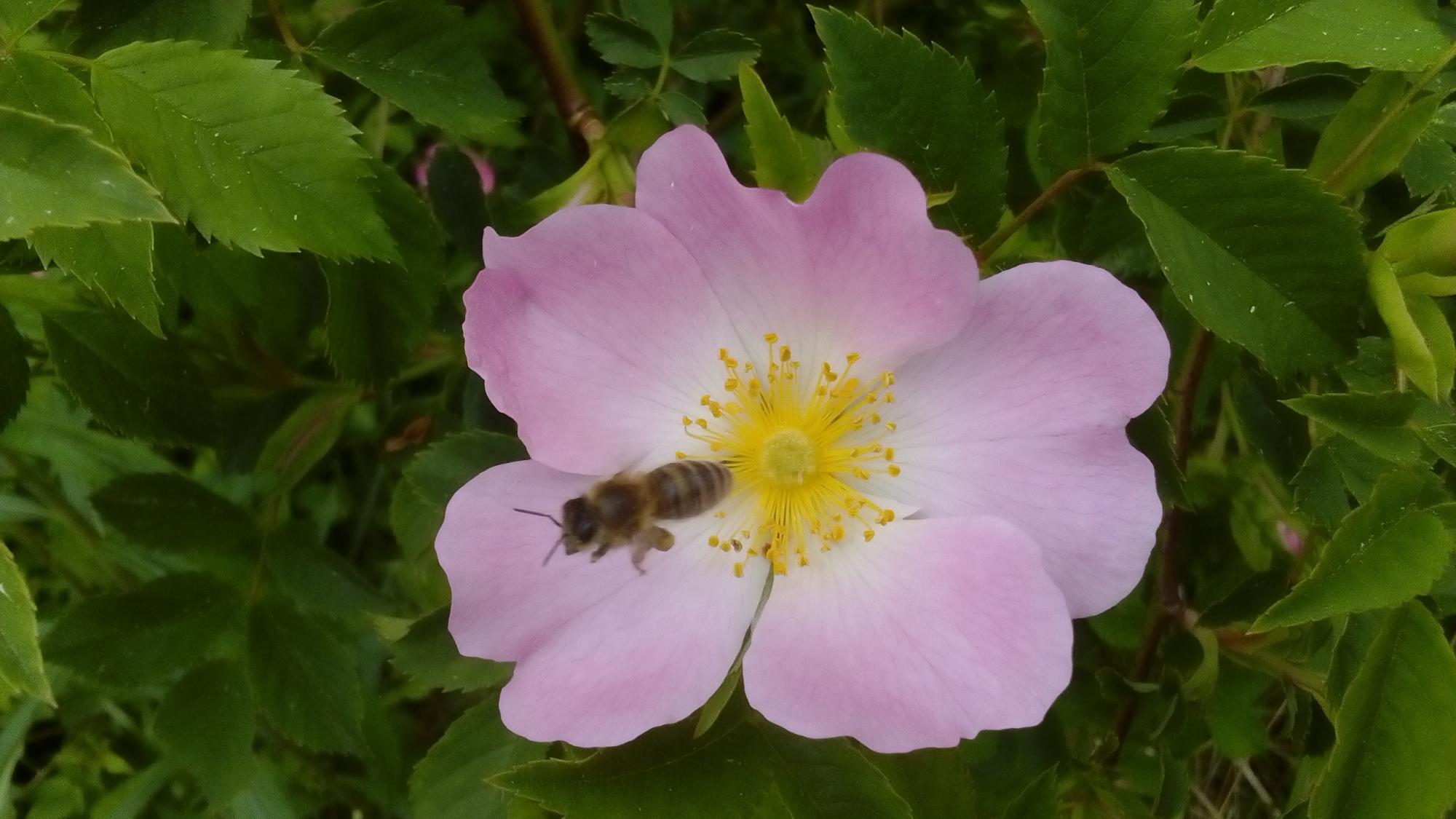 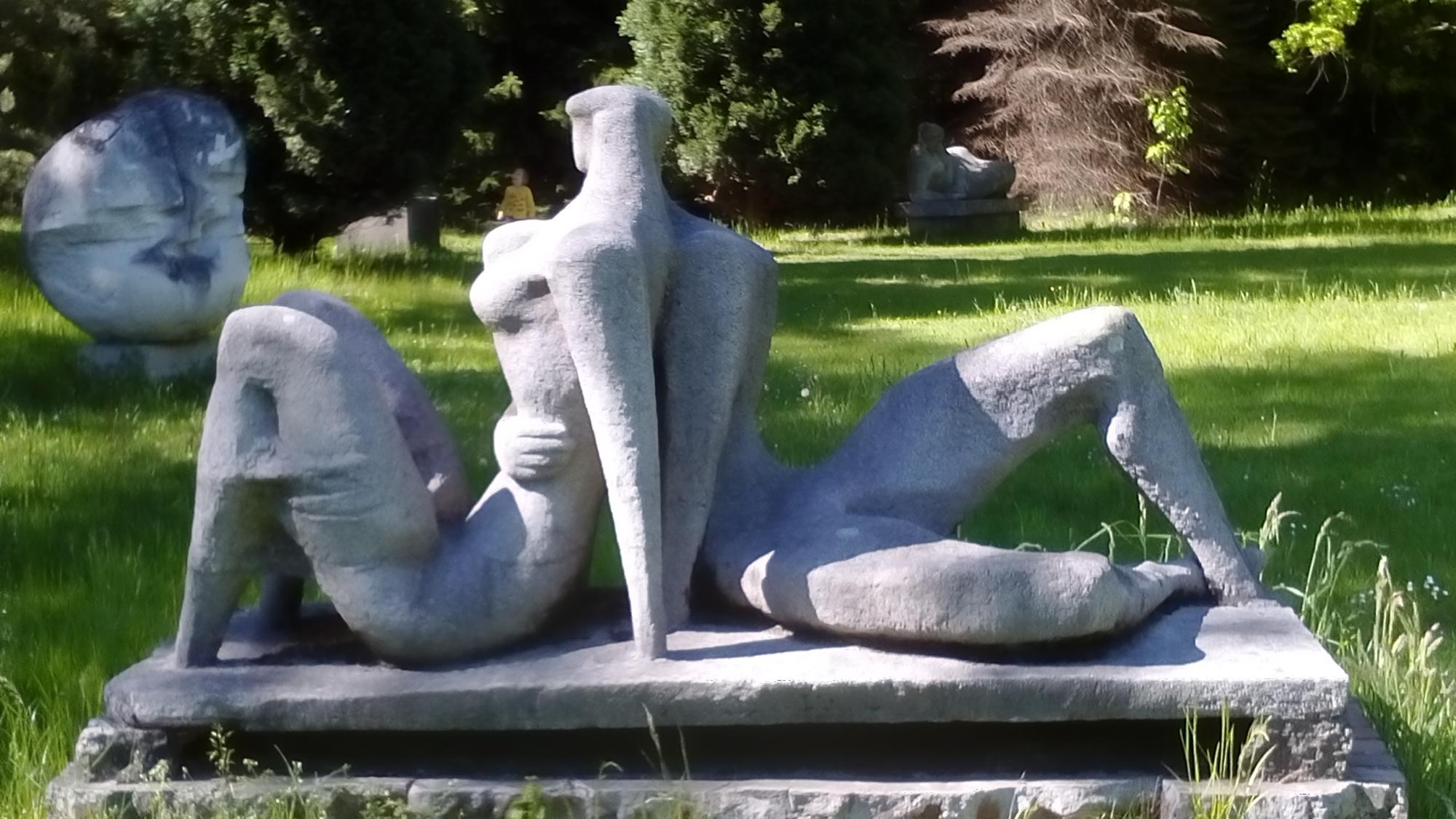